RAFT
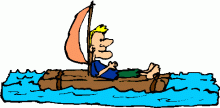 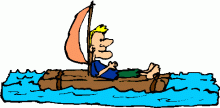 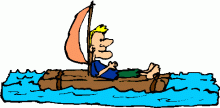 Year End Close – FY2016

 Laura Putz and Jason Galloway
Associate Controllers, HSC Financial Services Division
June 17, 2016
YEAR END CLOSE
Different from Month End close

Additional Tasks at Year End
Accrual Entries
Completion of Purchase Orders & Invoices
Strict Timelines
Annual Adjustments
By Financial Services Offices
Catastrophic Leave Donation (posted 5/31/16)
Annual Leave Accrual (to post by 6/30/16)
Endowments
KEY DEPARTMENT DEADLINES
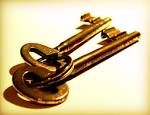 KEY DEPARTMENT DEADLINES
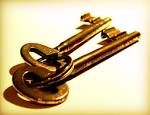 KEY State agency DEADLINES
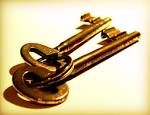 KEY financial services DEADLINES
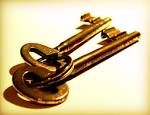 HOW HSC UA WILL HELP
DPI MARATHON on June 23rd
			

			All DPIs received by 1:00 pm
			on 6/23/16 will be reviewed
			by end of day on 6/23/16

			Limited document pick up
			service available - contact
			Ben (2-6266) to arrange
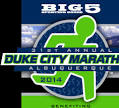 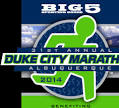 HOW HSC UA WILL HELP
Ability to book material Journal Entries 
July 6th to July 15th
Contact Aurelia (2-5460) for assistance

Reconciliation assistance
Contact Terry (2-0865)

Major Problems and Questions
Contact your Accountant
Cynthia (2-3628)
Huihui (2-2080)
Contact John (5-4567) or Laura (2-0160)
HOW HSC CGA WILL HELP
Ability to book material Journal Entries 
July 6th to July 15th
Contact Your Fiscal Monitor

Major Problems and Questions
Contact
Kate (2-8047)
Seta (2-8766)
Contact Jason (2-0163)
Questions about the sun setting on Fiscal Year 2016?
http://fssc.unm.edu/docs/fy16_ye_cls_061316.pdf
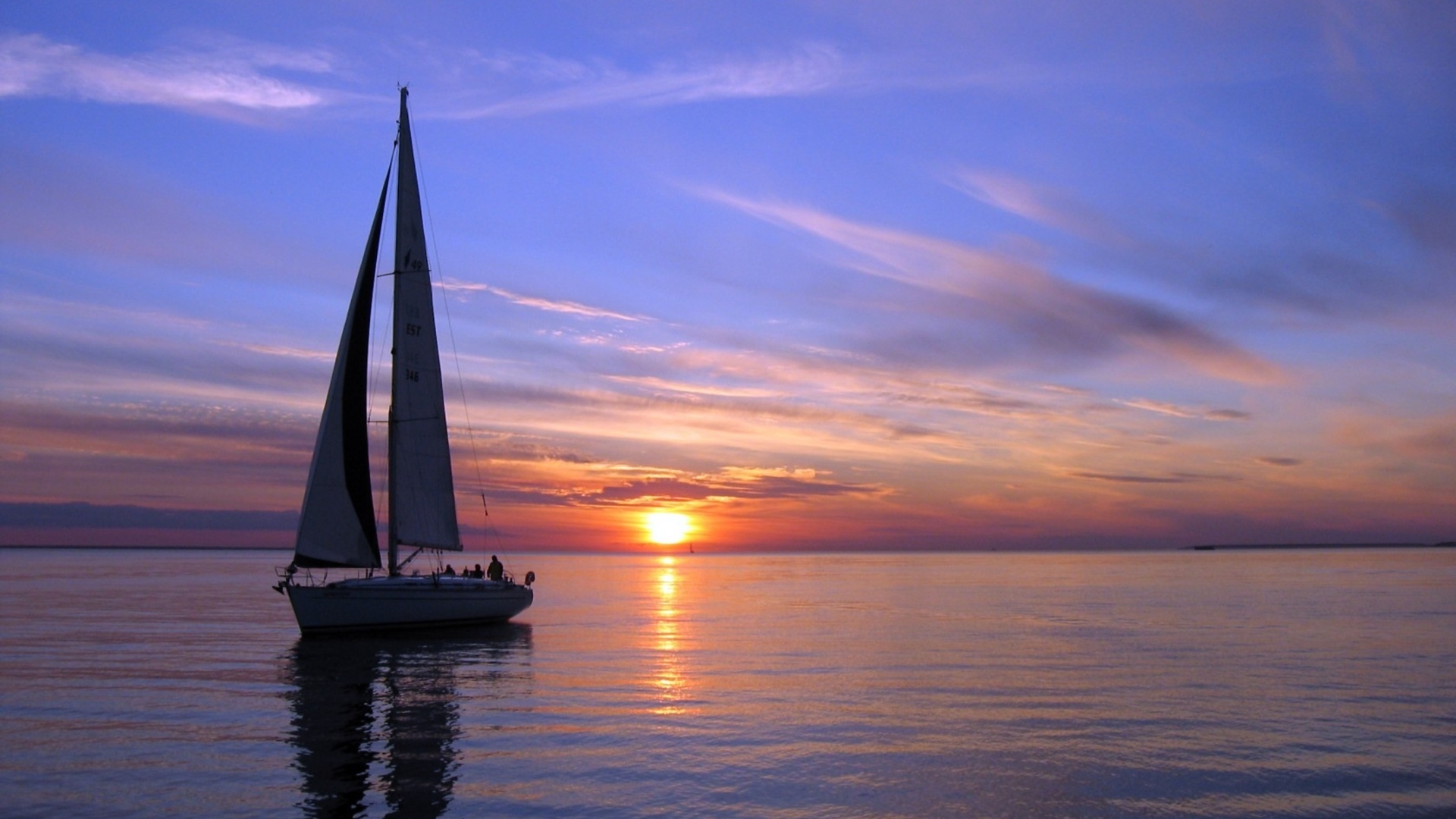